Citizen’s Fire Company #1
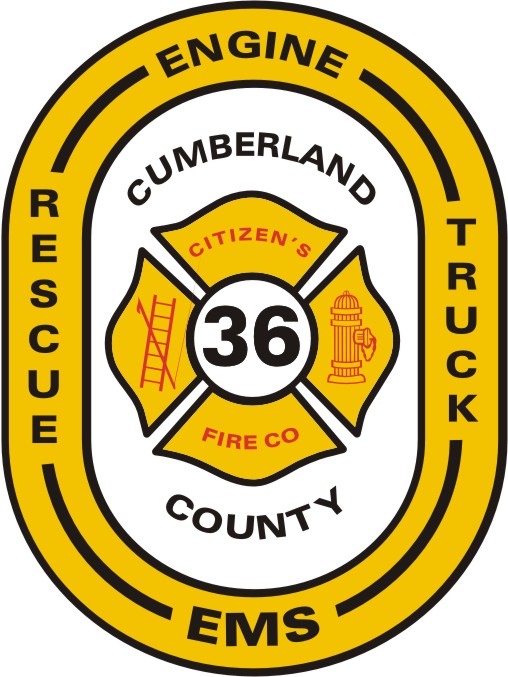 STATION 1
100 Chestnut Street 
Mount Holly Springs, PA 17065
717-486-5151
STATION 2
405 Forge Road
Boiling Springs, PA 17007
717-258-6440
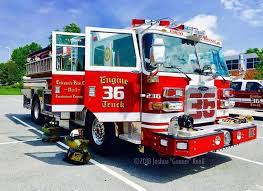 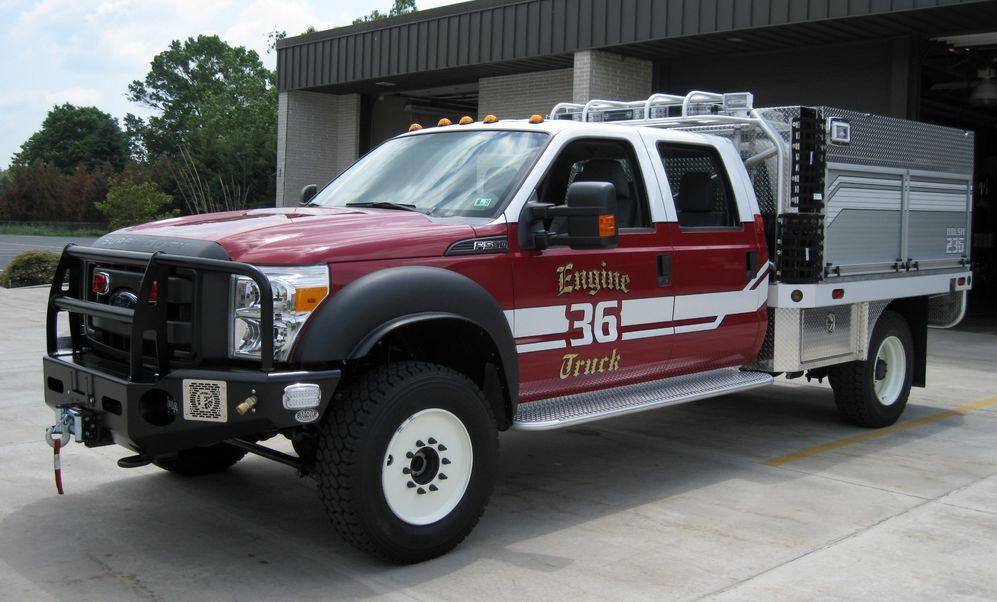 Apparatus
Station 1
Station 2
Engine 136
Engine 236
Truck 36
Brush 136
Utility 136/ UTV
Traffic 136
Engine 336
Brush 236
Utility 236
Traffic 236
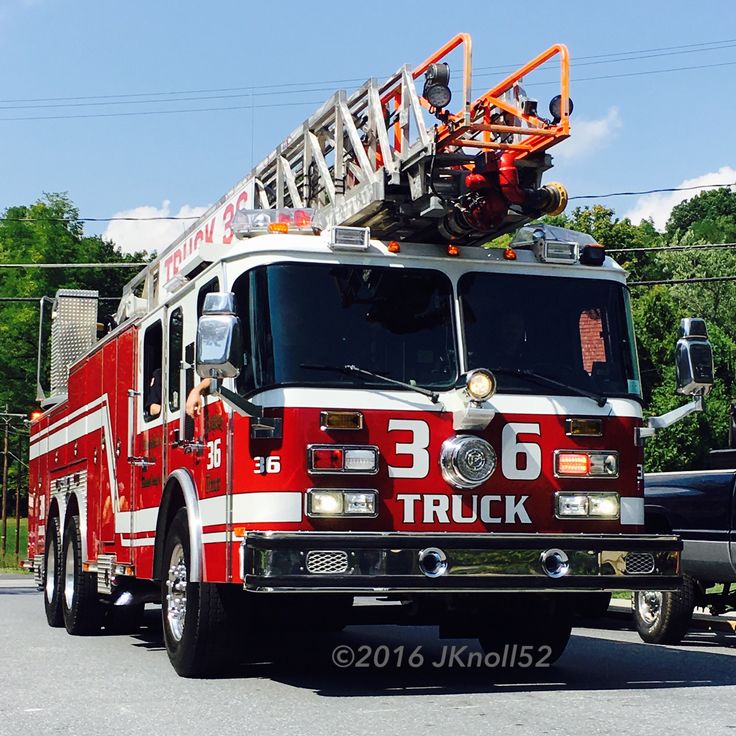 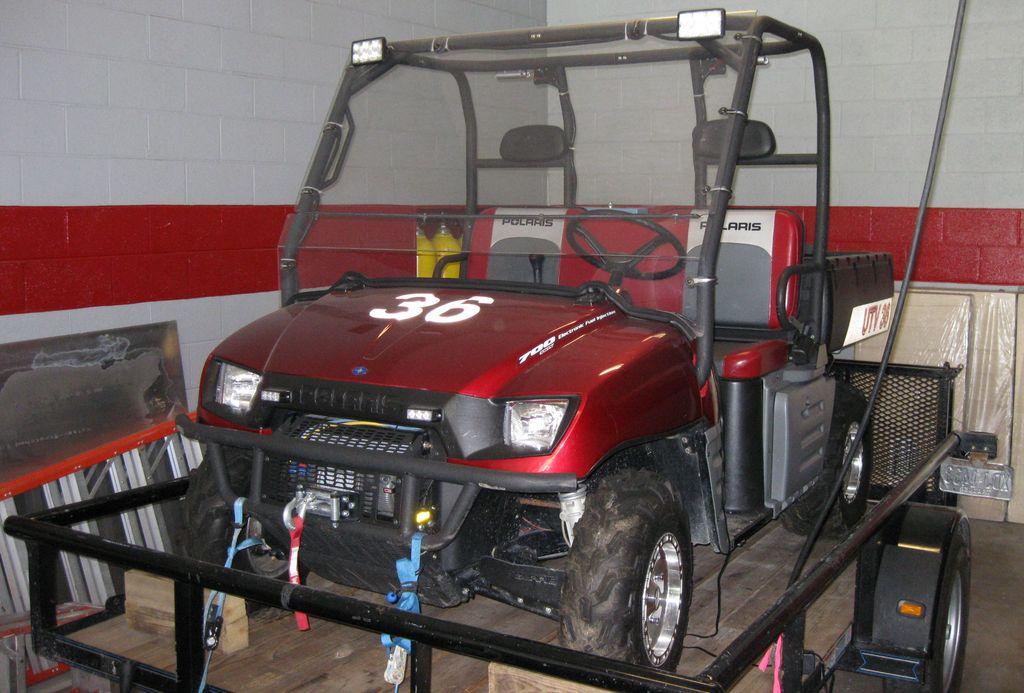 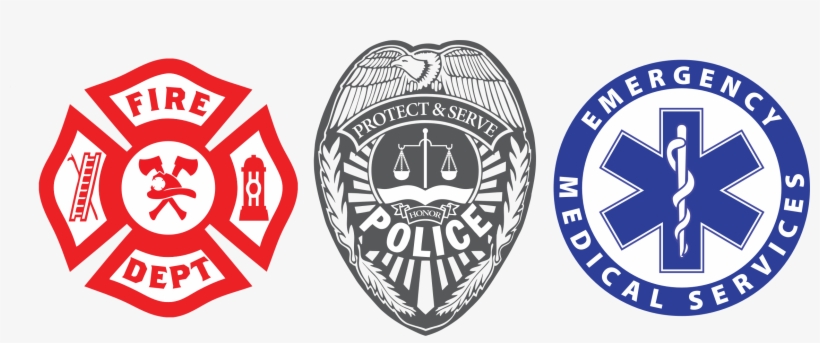 Emergency? Dial 911
Call 911 for any EMERGENCY 
Fire Department
EMS
Police
FIRENeeds to have Heat, Oxygen, and Fuel to survive. Taking away one of these will extinguish the fire.Some ways to do this: Water, Dry Chemical extinguishers, CO extinguishers, and Smothering.
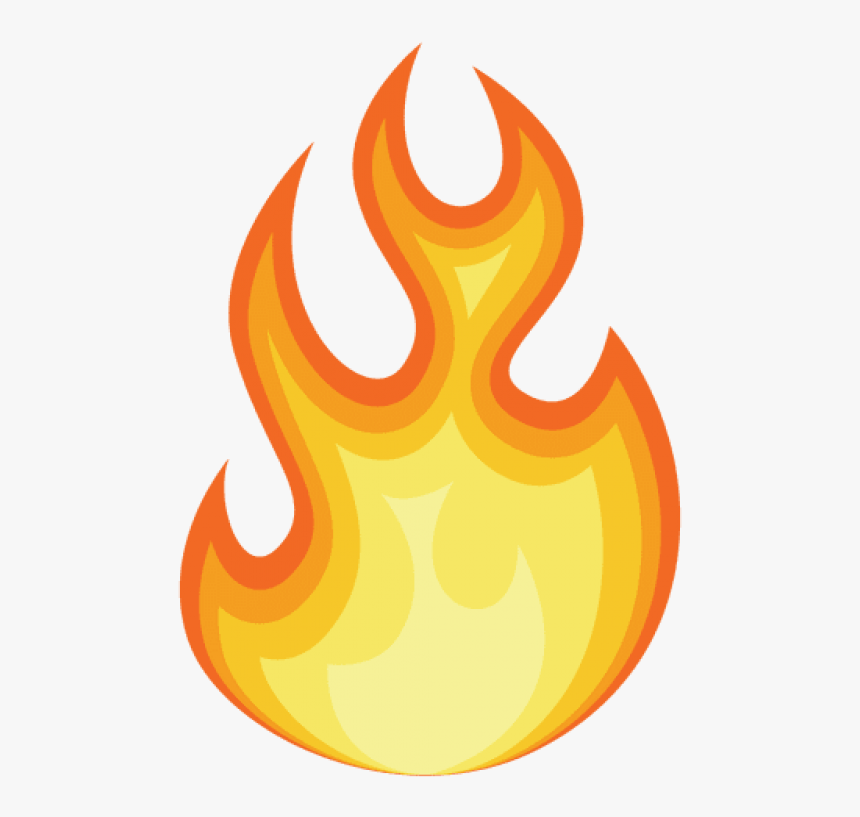 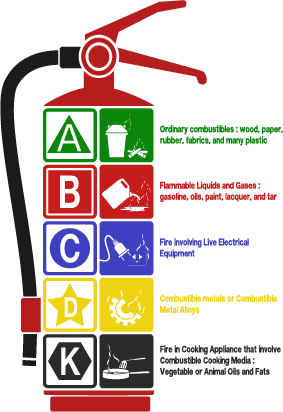 Extinguishing a Fire
Use a fire extinguisher (Adults ONLY)
Pull the pin
Aim at the base of the fire
Squeeze the handle
Sweep back and forth 
Never use water on a grease fire
If there is fire in the oven, close the oven door
Ways to Prevent a Fire
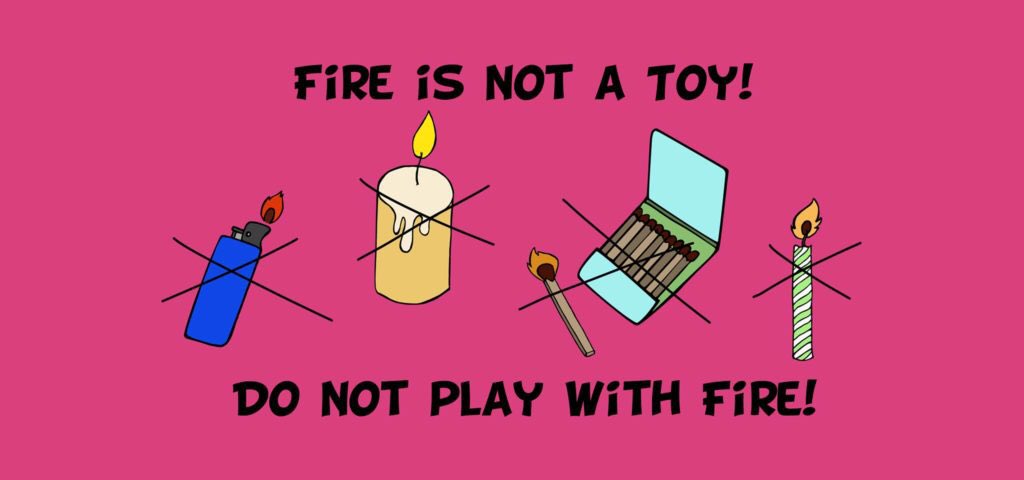 Do NOT play with matches and lighters
Never leave the house or sleep with a candle lit
Always stay home when the oven is on
Keep objects away from heaters
Store gasoline properly
Never put water on grease (even if there is a fire from the grease)
Stay Safe!
Get Out, Stay Out
Plan and Practice
Do not re-enter the home for ANY reason until it is safe
If you have a pet, inform a firefighter
Have a family meeting place outside in case of a fire
Create your family meeting place a head of time
Have two ways out
Practice fire drills
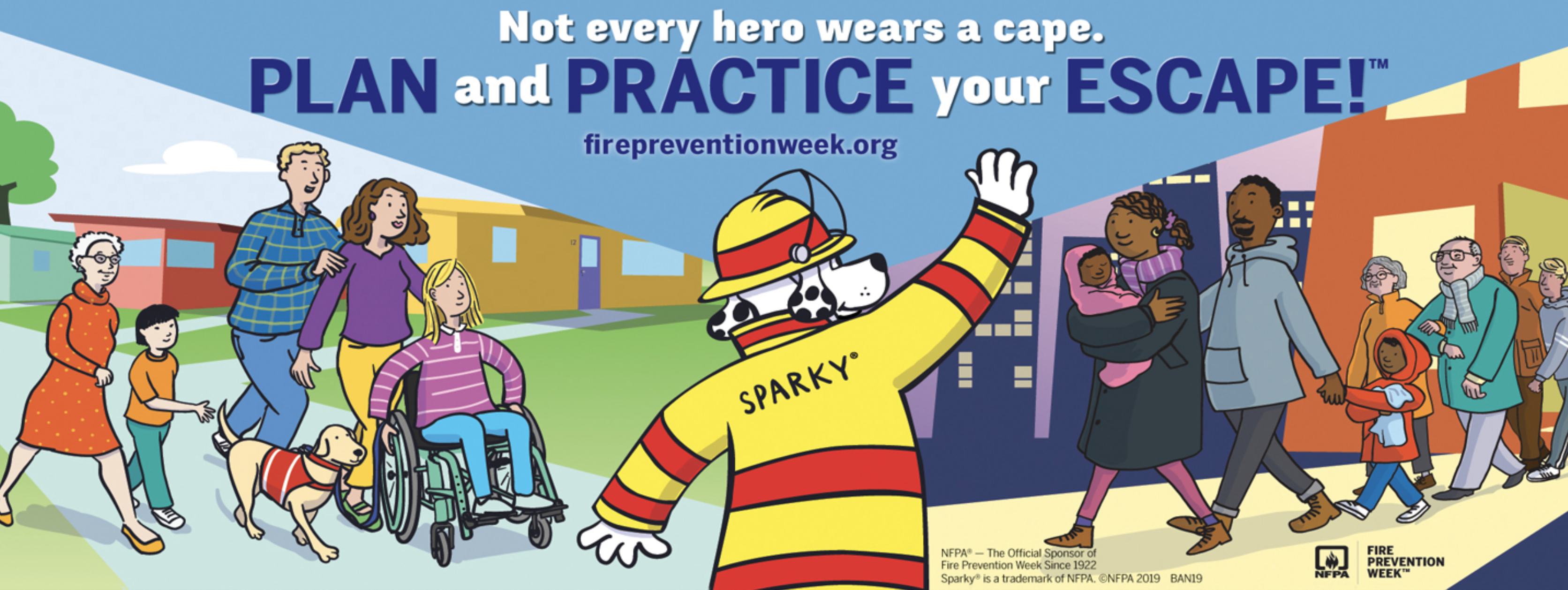 Stay Safe!
Low and Go!
Never Hide!
Keep yourself low to the ground beneath the smoke 
If in a closed room, feel the door with the back of your hand to check for heat before opening
NEVER hide in closets or under the bed 
Being visible will help a firefighter find you
When a firefighter is yelling out for you, answer “I’m Over Here” until they get to you
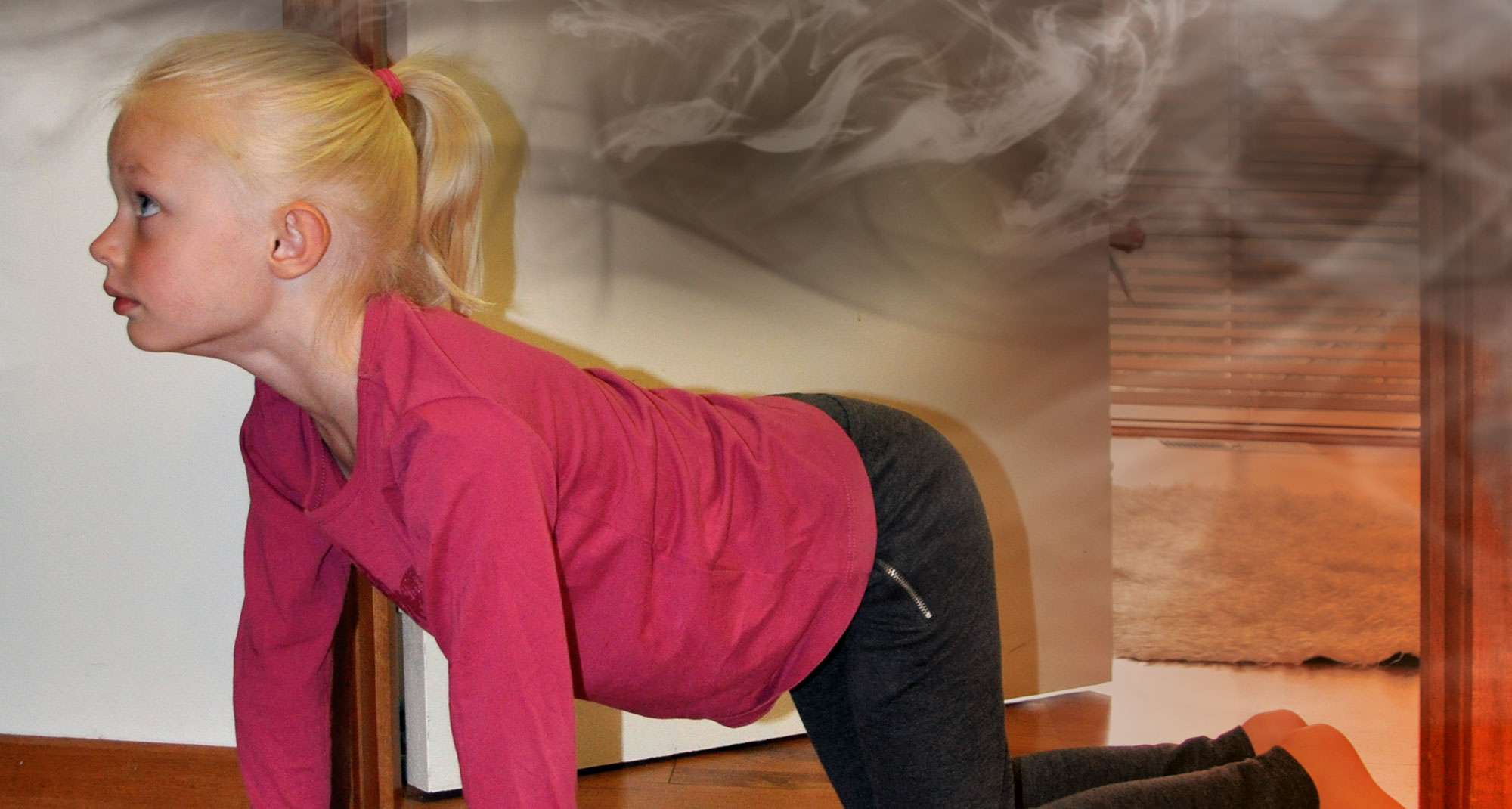 Beep, Beep, Beep!
All homes should have working smoke detectors 
Always exit the house when the smoke detector sounds
Test your smoke detectors monthly
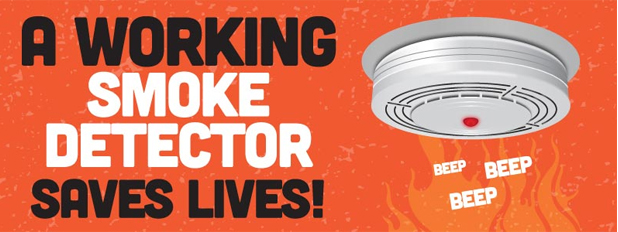 What would you do if your clothing caught on fire?
Stop what you are doing
Drop to the ground
Cover your face with your hands 
Roll around until the fire is out
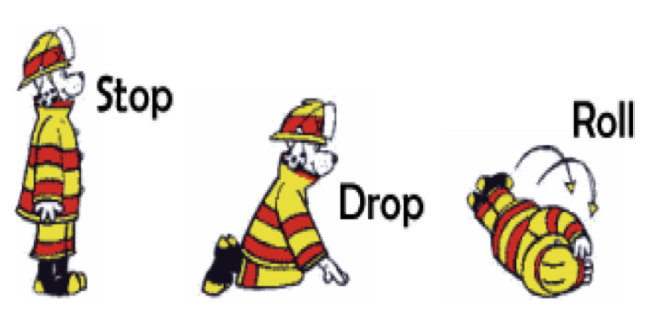 Only You Can Prevent Wildfires!
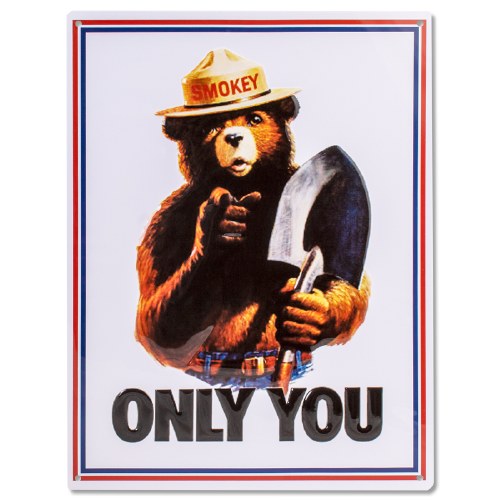 Always have a parent’s supervision with a campfire
Put your campfire out when done
Do not start your campfire under the trees
Do no burn when it is dry or windy
Stay Safe on the Road
Seatbelts Save Lives!
No Distracted Driving!
Slow Down to Save a Life!
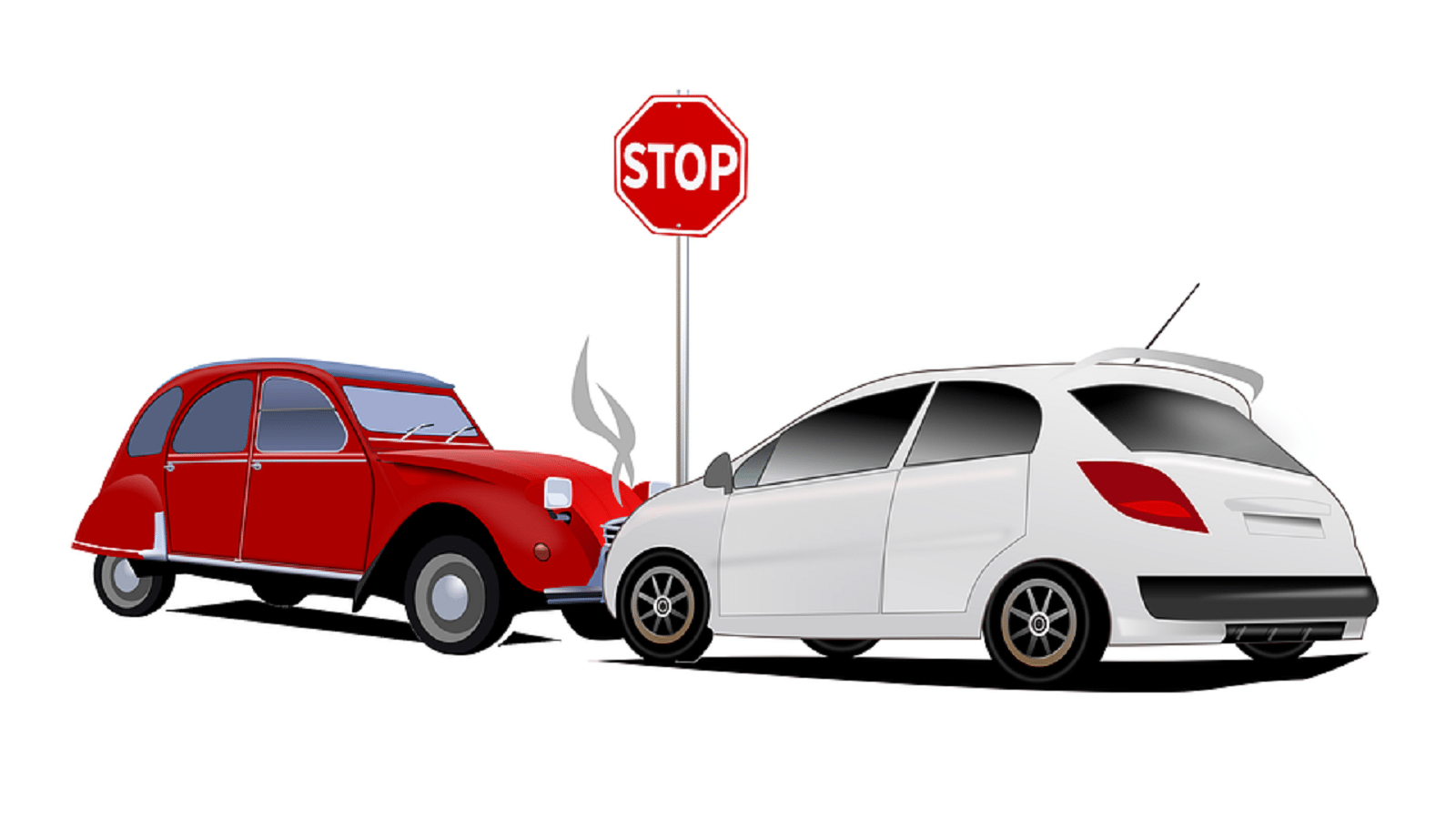 THANK YOU FOR LEARNING WITH US!
Stay Safe!
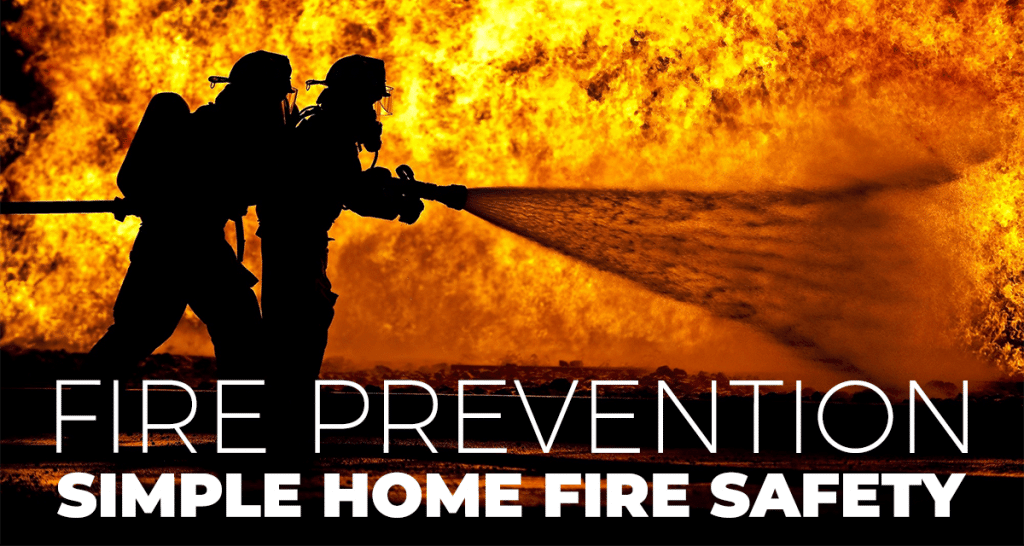 For more information visit: Sparky.org